中学生・水害⓪
新型コロナウイルスが
蔓延するなかでの避難を考える
国土交通省　近畿地方整備局
豊岡河川国道事務所
(資料提供・編集協力)豊 岡 市
1
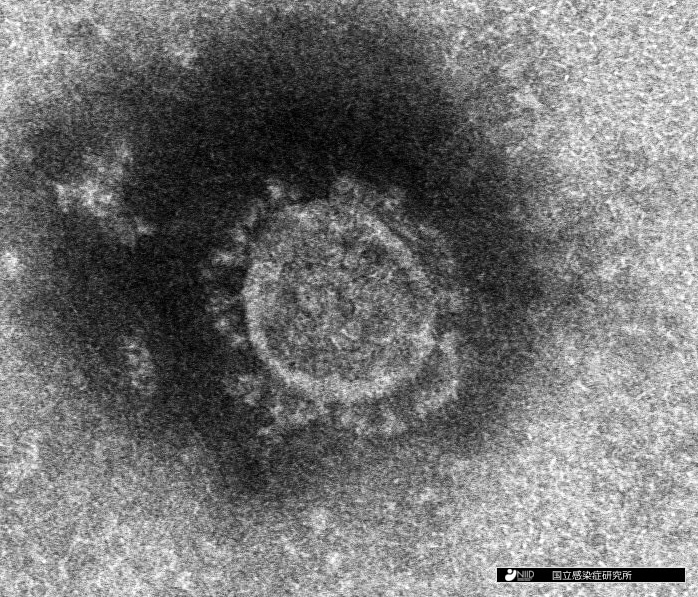 新型コロナウイルス
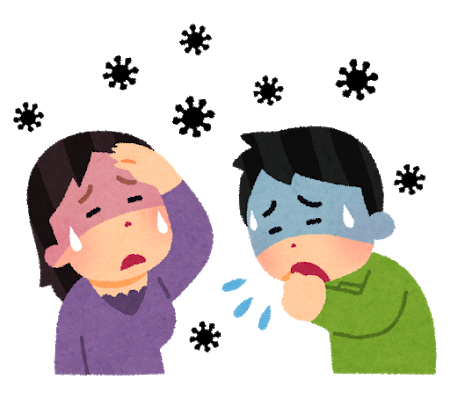 2
写真）　国立感染症研究所　「2019-nCoVの電子顕微鏡写真」
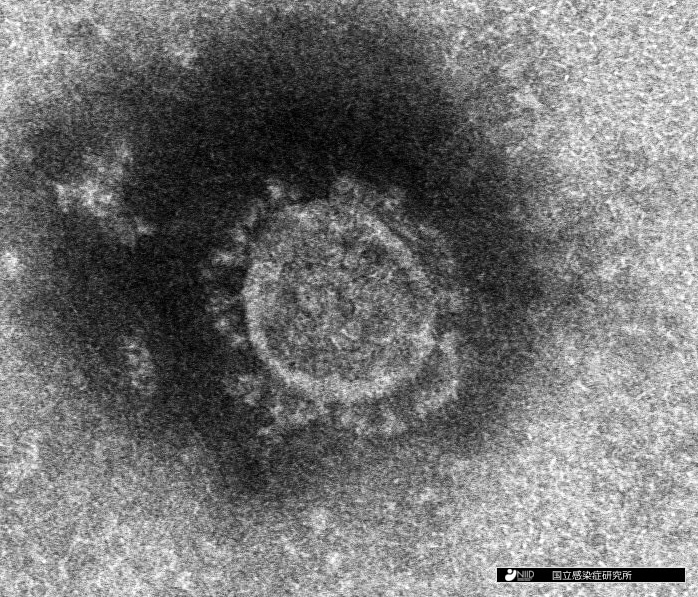 新型コロナウイルス
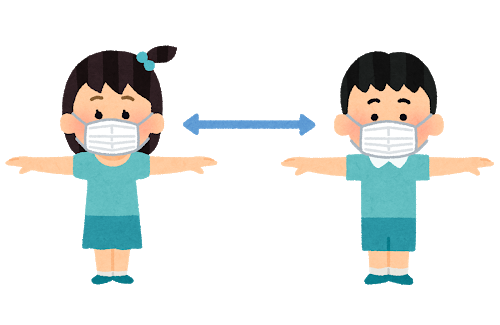 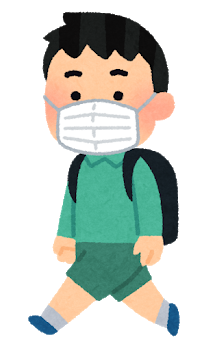 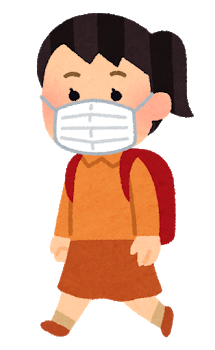 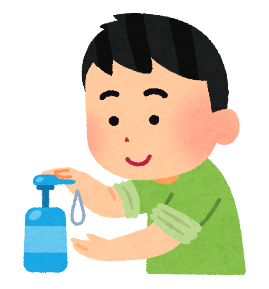 離れる
マスク
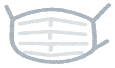 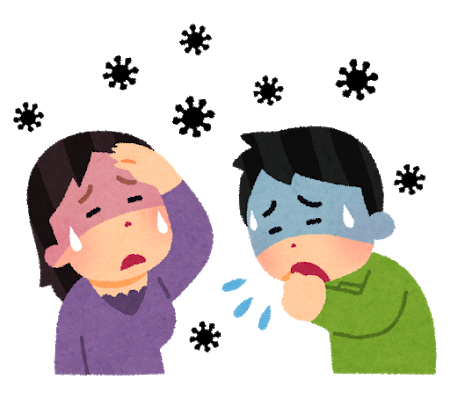 手洗い・消毒
3
３つの条件がそろう場が最も危険
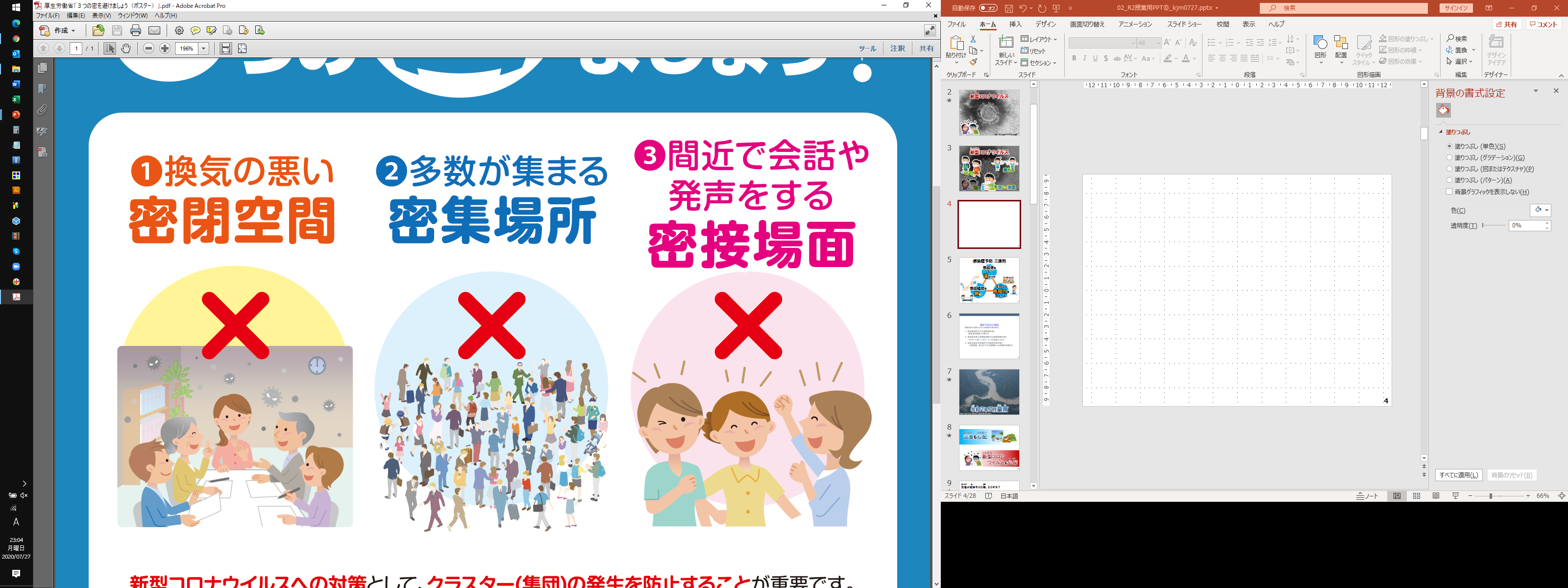 4
引用）　厚生労働省「３つの密を避けましょう（ポスター）」
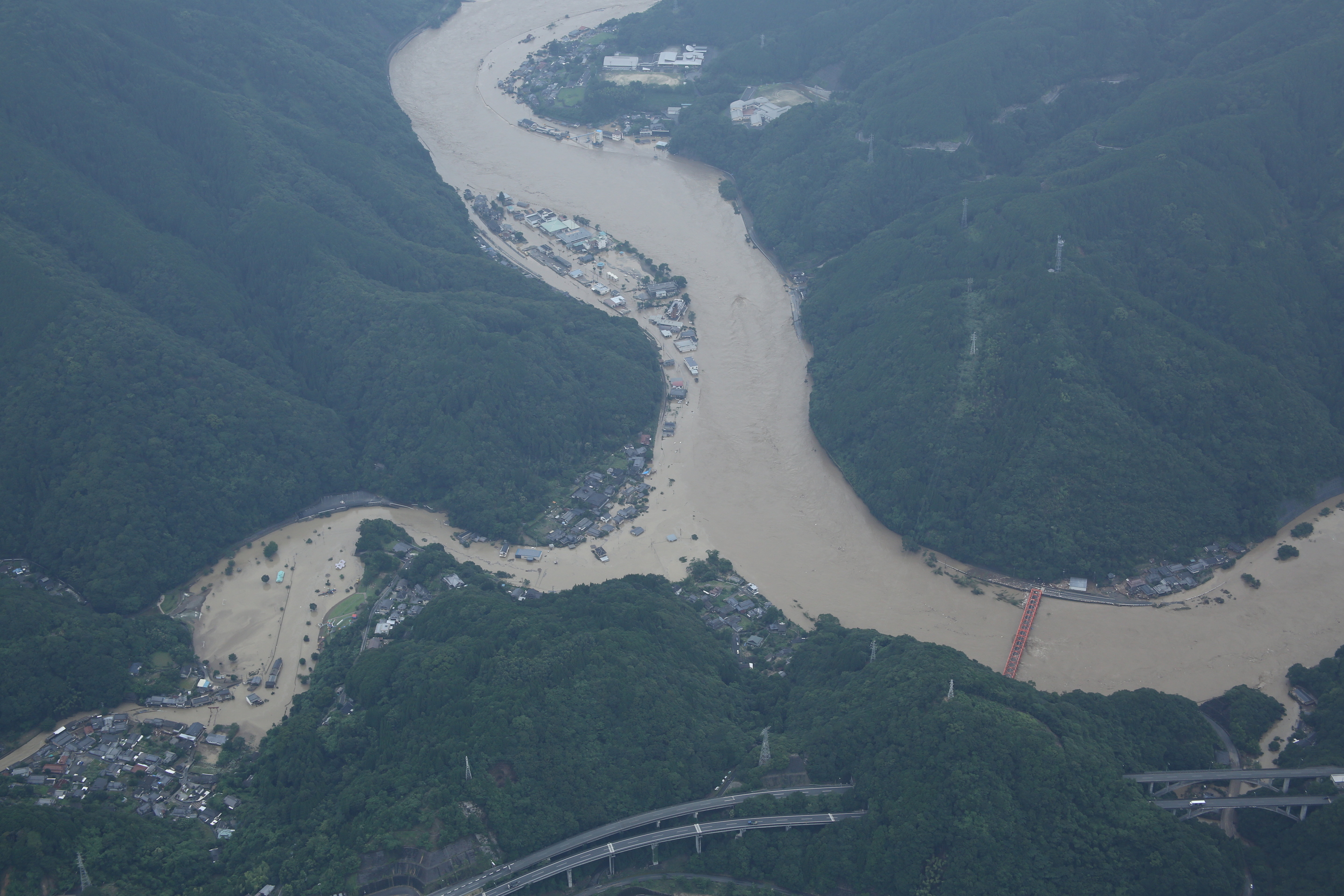 熊本県
令和２年７月豪雨
5
撮影地）　球磨川（熊本県八代市坂本町）　＜国土地理院2020/07/04撮影＞
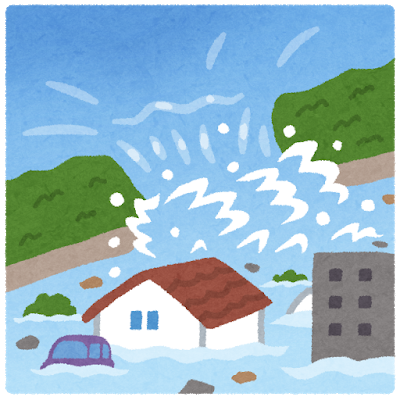 水害も心配
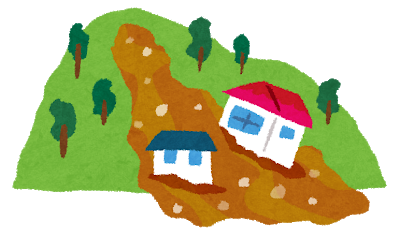 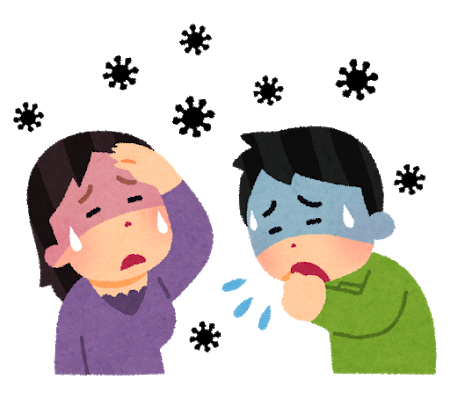 新型コロナ
　ウイルスも心配
6
災害が起きそうな時、どうする？
ひ
な ん
避
難
7
みんなが「避難所に避難しよう」と考えたら・・・
みつ
密
ひなんじょ
!?
避難所で新型コロナに
避難所
8
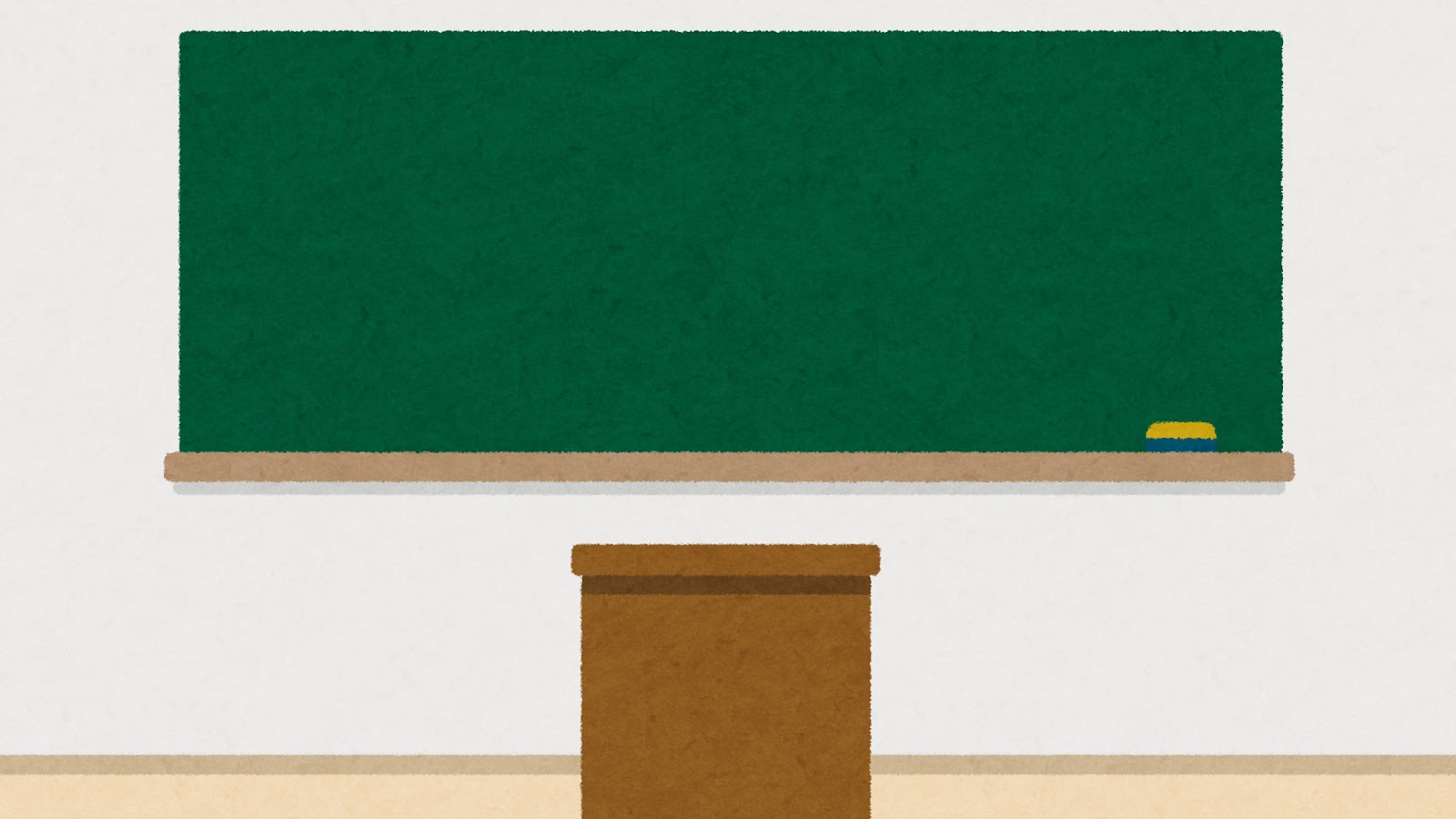 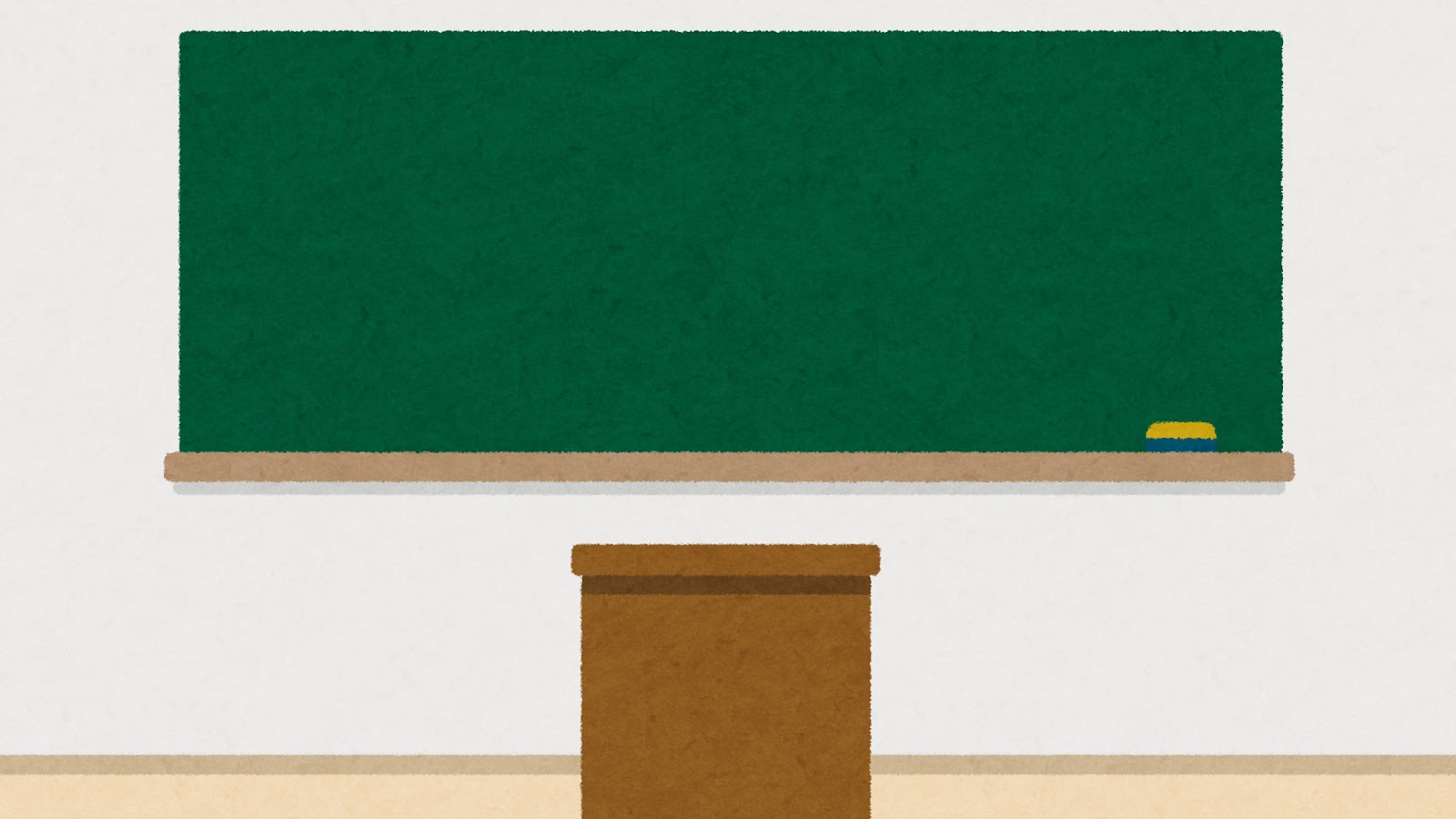 今日の学習のめあて
新型コロナウイルスが
蔓延するなかでの避難を考える
9
そもそも
ひ
な ん
避
難
ってなんだろう？
10
ひ
ひ
な ん
な ん
避
避
難
難
さ
さ
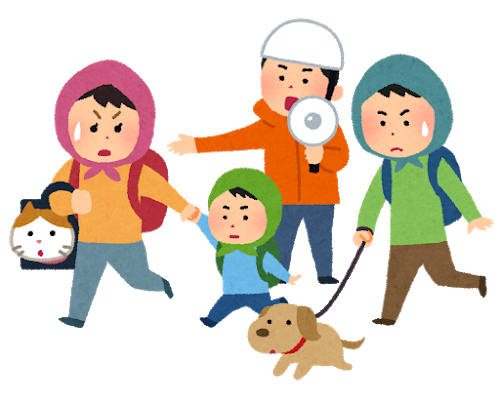 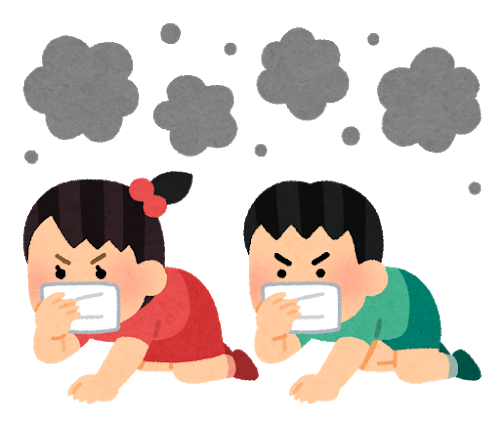 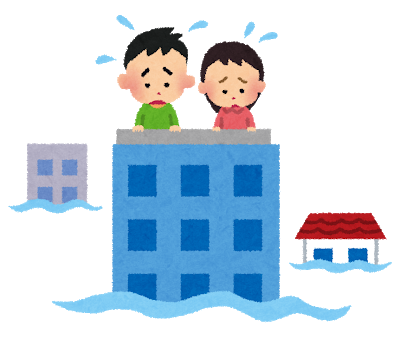 を
を
けること
けること
11
い
もっと わかりやすく言うと
いのち
に
ひ
な ん
命
逃
まも
避
難
を守る
げる
ために
こと
さ
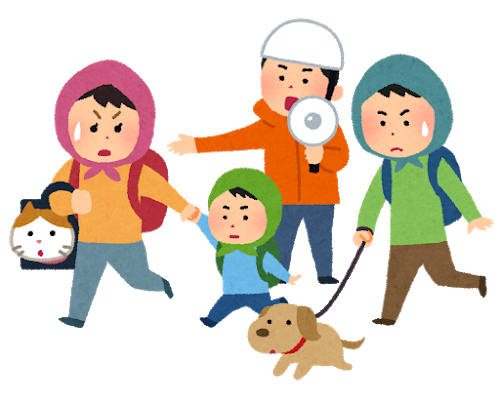 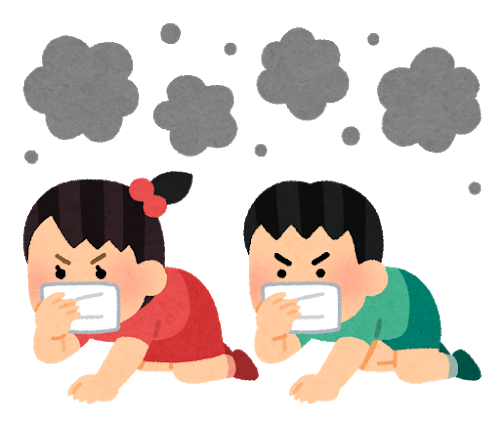 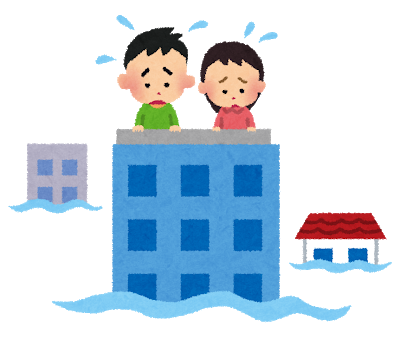 を
けること
12
問１．	次の状況のとき、あなたはどちらの行動をしますか？ＡかＢを選んでください。
状況①
状況②
状況③
あなたは
水害で危険な場所に
住んでいます。
（自宅にとどまることが危険）
どの避難所も
「人でいっぱい」と
ＳＮＳで見聞きした
何日か前に豊岡市で
コロナ感染者が出たと
ニュースを聞いた。
Ａ.	避難所へ避難する
Ｂ.	自宅に残る（避難所へ　避難しない）
13
問１．	次の状況のとき、あなたはどちらの行動をしますか？ＡかＢを選んでください。
状況①
状況②
状況③
この問題の状況では
あなたは
水害で危険な場所に
住んでいます。
（自宅にとどまることが危険）
避難所は
「人でいっぱい」と
ＳＮＳで見聞きした
何日か前に豊岡市で
コロナ感染者が出たと
ニュースが流れた。
避難所に避難しないと
災害から身を守れないため
躊躇せず避難所へ 。
Ａ.	避難所へ避難する
Ｂ.	自宅に残る（避難所へ　避難しない）
14
どう逃げれば
自然災害からも
ウイルス集団感染からも
身を守ること ができるでしょうか？
15
災害から命を守れる
だけど
新型コロナ が心配
密
ば
ば
ら
避難
ら
ぶんさん
しゅうちゅう
ひなん
ひなん
集中避難
分散避難
16
在宅避難
避難所避難
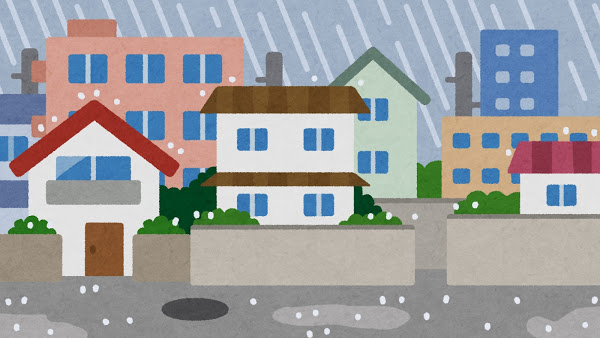 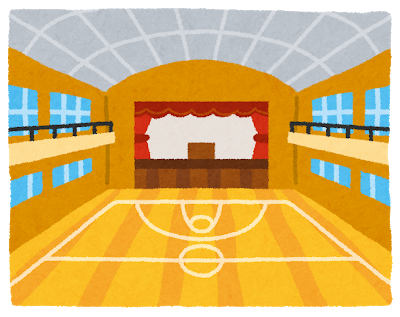 6
命を守る
最終手段のひとつ
分散
避難
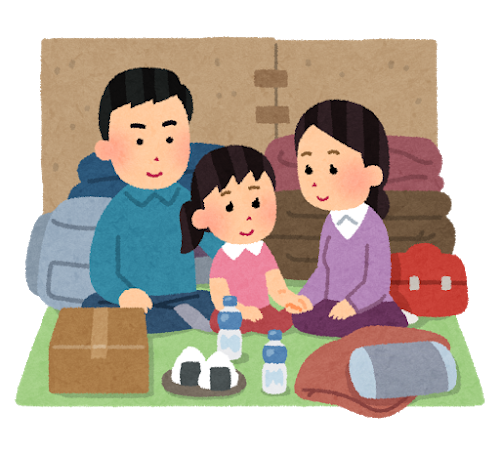 ※おうちが安全な場合
しんせき
ちじん
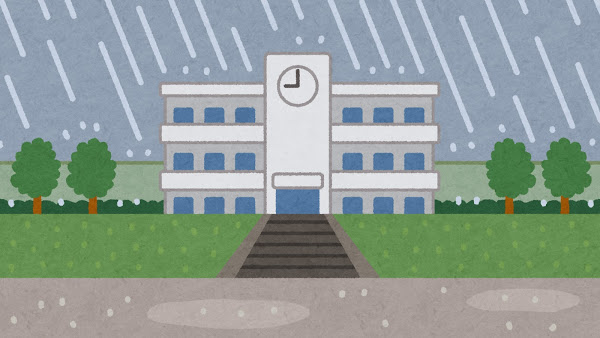 車中避難
親戚・知人宅
ホテル
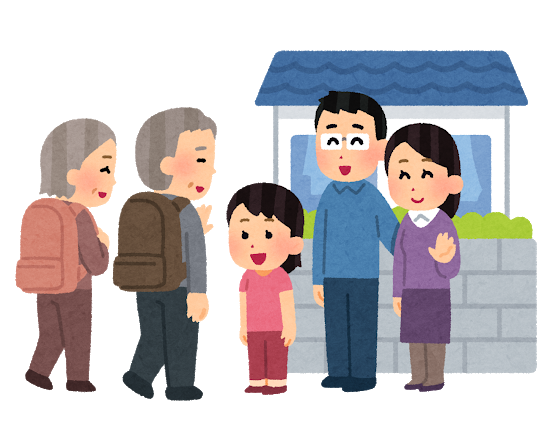 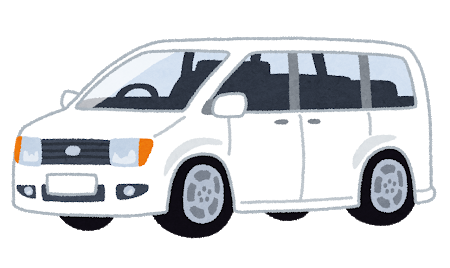 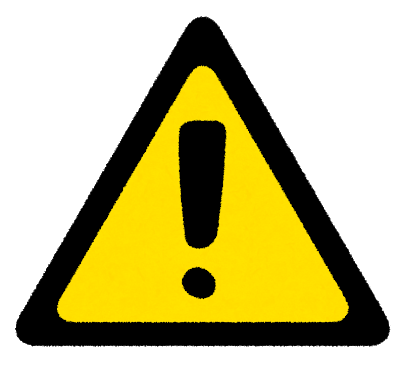 エコノミークラス症候群
17
[Speaker Notes: 【セリフ例】
まず、１つめの避難を考えるポイント
「要点１　避難所以外の避難、分散避難も選択肢」

さきほど、「『避難』とは難を避ける行動のことです。
避難所に行くことだけが避難ではありません。」とありましたが、
言い換えれば、

クリック①：
　災害から命を守る、かつ、できるだけ３密を避ける
　避難を考えて行動をしていくということです。

クリック②：
　一言に避難といっても、多様な避難が考えられます。

クリック③（左上）：
　多くがイメージする、避難所避難。
クリック④（右上）：
　在宅避難（自宅の２階にとどまるため、自宅避難や垂直避難とも呼ばれます。）
　これは、自宅で安全が確保されている場合に限ってとれる避難です。
クリック⑤（左下）：
　学校などの避難所や、自宅だけでなく、
　親戚・知人宅（黒潮町内にはかなりすくないですが）などへの
　避難も
クリック⑥（右下）：
　避難所に入らないまでも、避難所の駐車場まで行って
　車のなかで過ごすというとも選択肢のひとつです。
　ただし、この場合は、特にエコノミークラス症候群の危険性も
　あることを頭においておかなければなりません。]
分散避難 をするために 考えること
〇
在宅
避難
１
自宅が安全か？
×
〇
親戚・
知人宅
避難
親戚・知人宅 など は
安全か？
２
×
避難所避難
３
迷わず避難所へ避難
18
【学習のまとめ】
今日の授業でわかったことや
考えたことを書きましょう
19
まとめ
ぶんさん
ひなん
分散避難
コロナが怖いから
避難しない
避難するけど
コロナ対策をしない
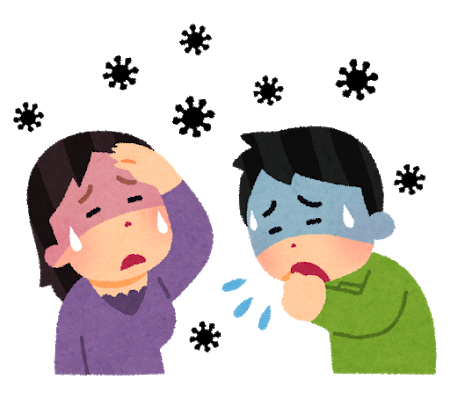 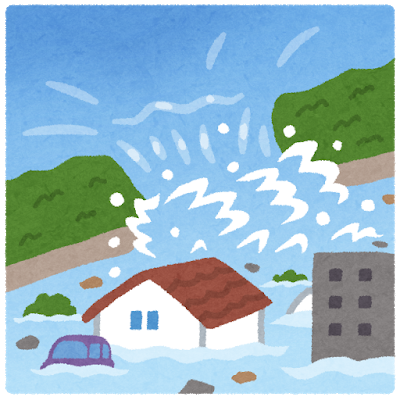 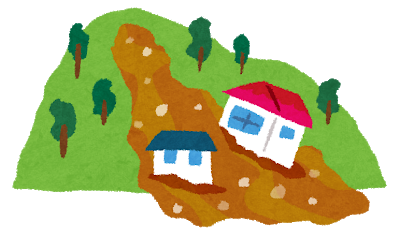 新型コロナ
ウイルス
さいがい
災害
両方をバランスよく考えた避難が必要です
20
おわり
新型コロナウイルスが蔓延するなかでの避難を考える
21